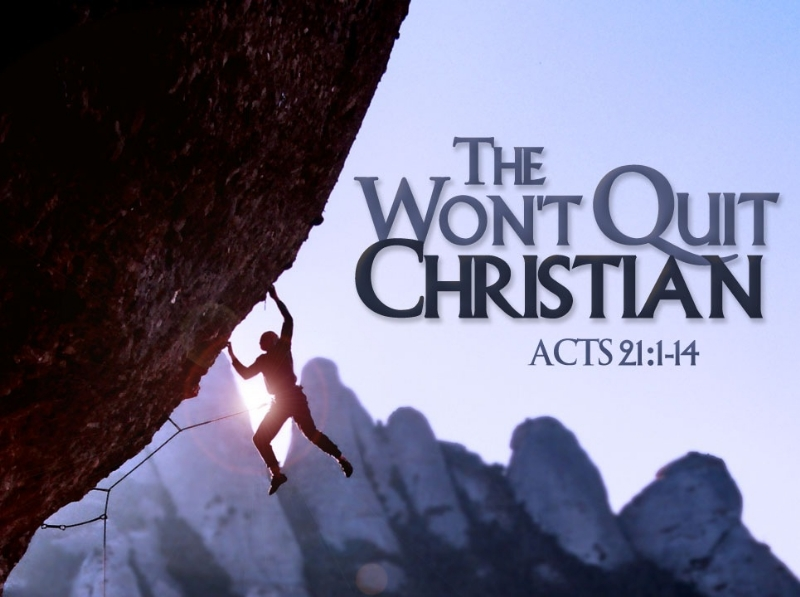 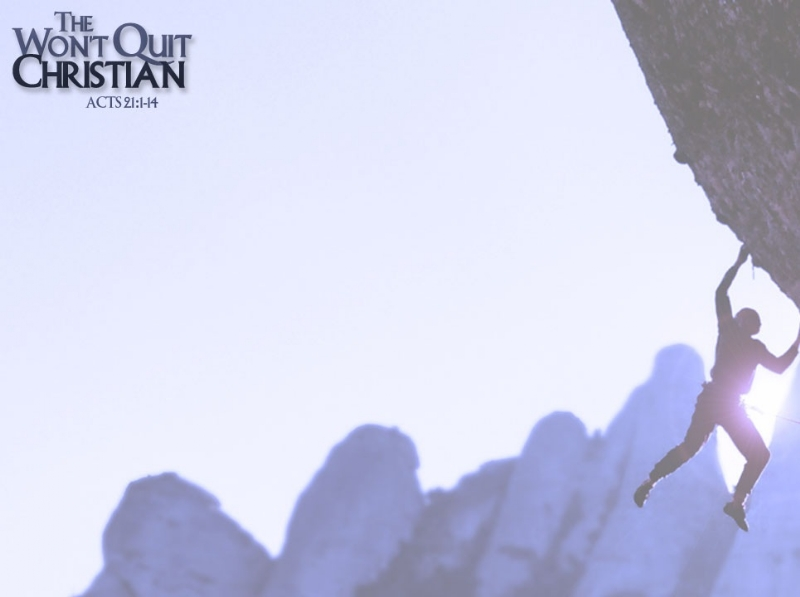 Acts 21:22-24
22﻿ “And now, compelled by the Spirit, I am going to Jerusalem, not knowing what will happen to me there. ﻿23﻿ I only know that in every city the Holy Spirit warns me that prison and hardships are facing me. ﻿24﻿ However, I consider my life worth nothing to me, if only I may finish the race and complete the task the Lord Jesus has given me—the task of testifying to the gospel of God’s grace.
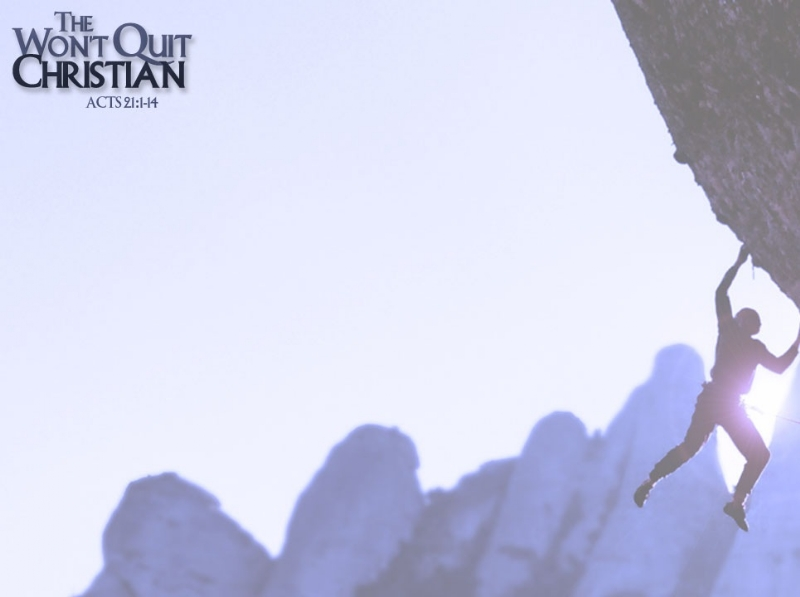 Am I taking a stand based on the             clear teaching of Scripture or is my conviction based in my own preference      or conclusions?  
Am I open to correction? 
The first barrier is FEAR.  
Next  SHORTSIGHTEDNESS.
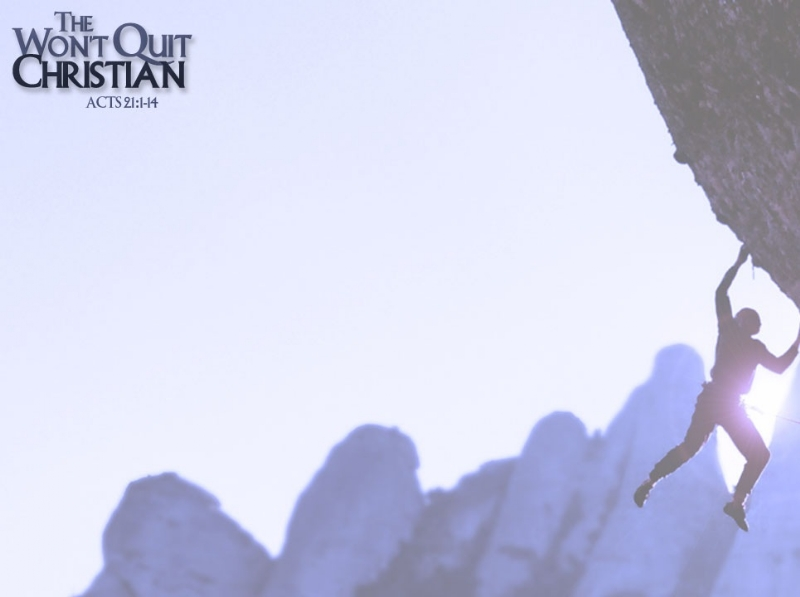 Take Home Points:
BECOMING A PERSON OF CONVICTION:
First, we need to believe that God’s will is    superior to our own.  
Second, we need to read the Bible for ourselves.  
Third, we must make time for prayer.  
Finally, we need to take that first step.